JEAN AND ALAN WRIGHTS GARDEN
Baulkham Hills
Presentation to Members’ Meeting 24 September 2021
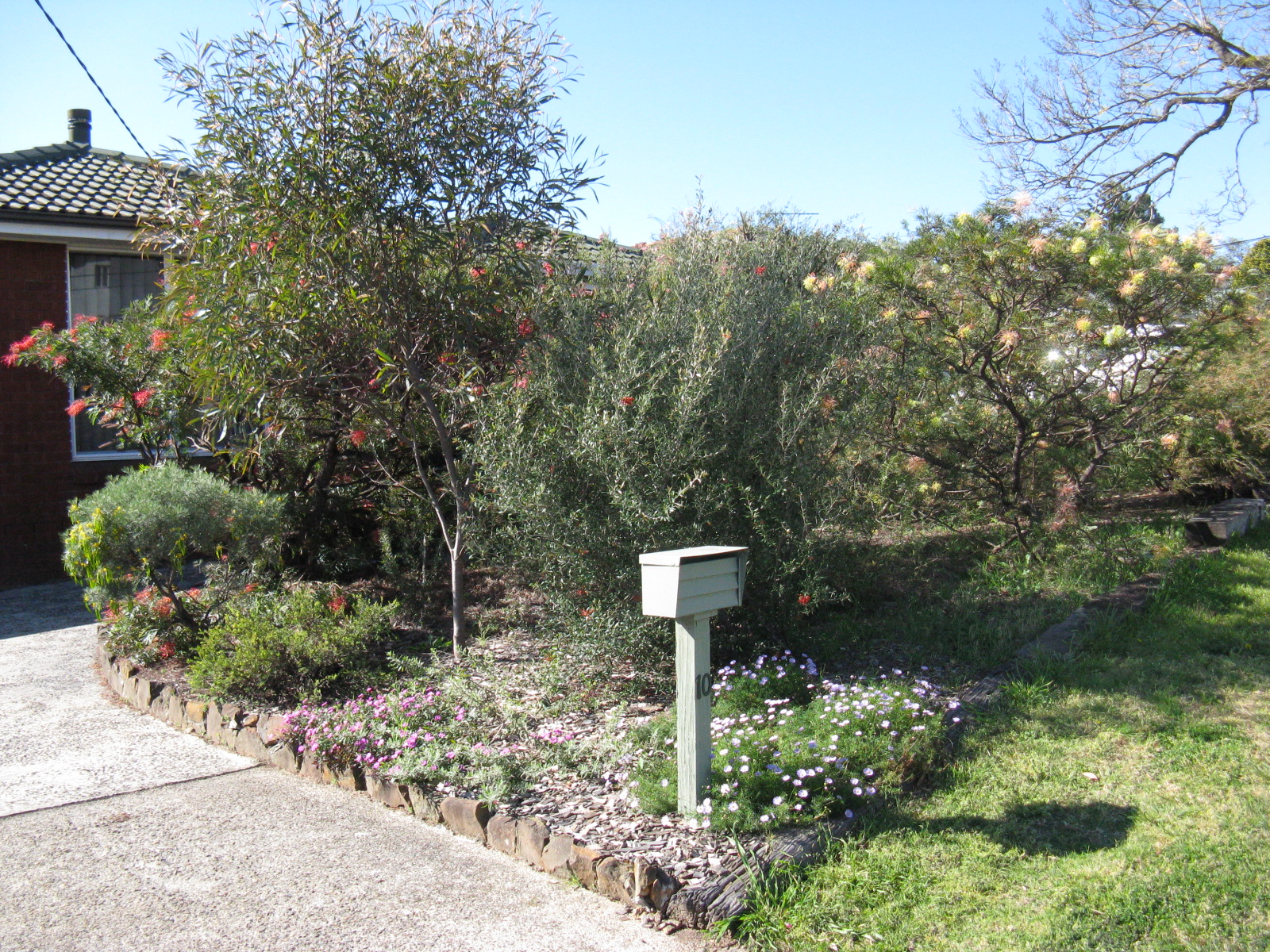 Front garden
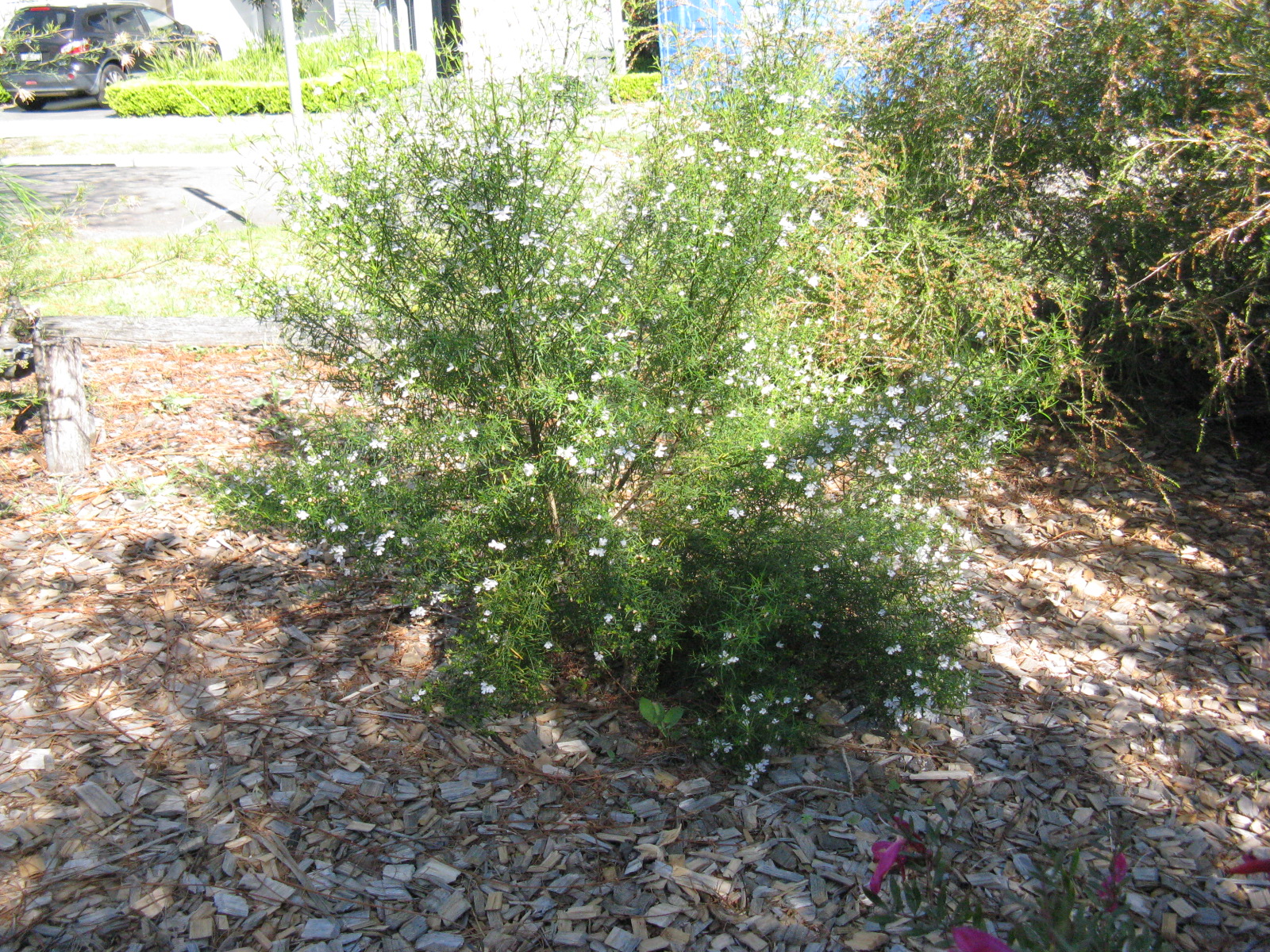 Westringia longifolia
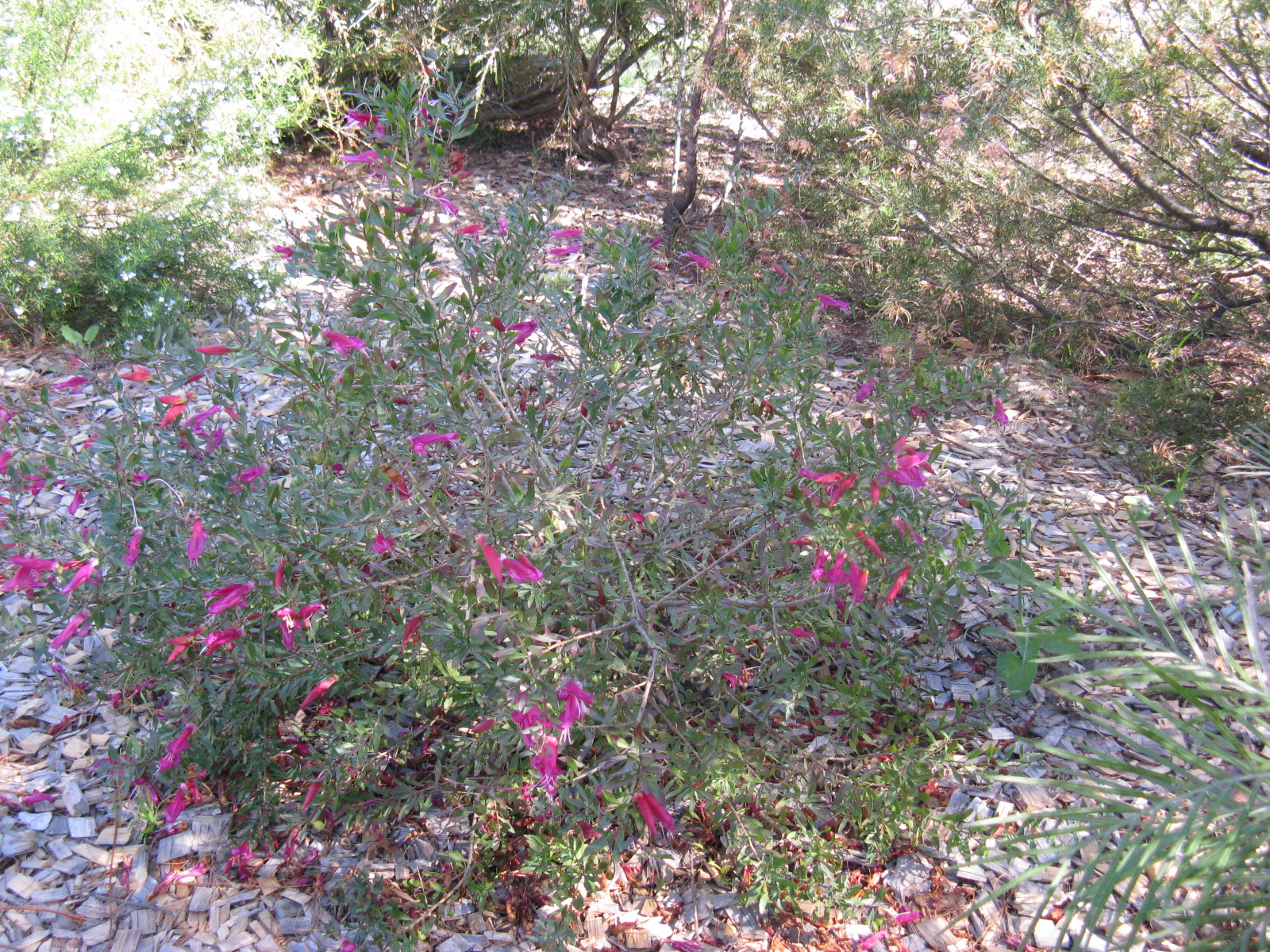 Eremophila maculata ‘Magic Blush’
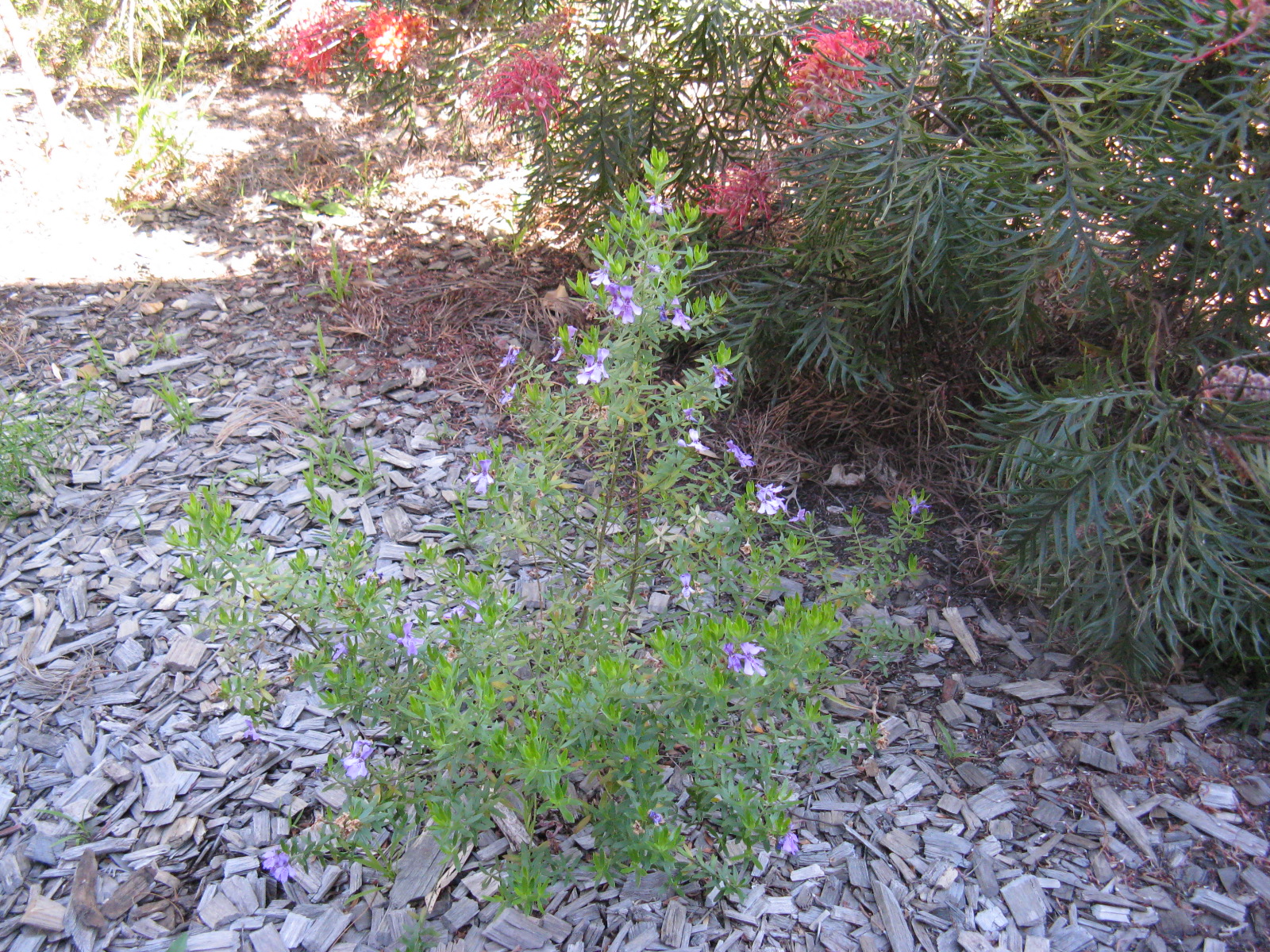 Westringia sp. (purple)
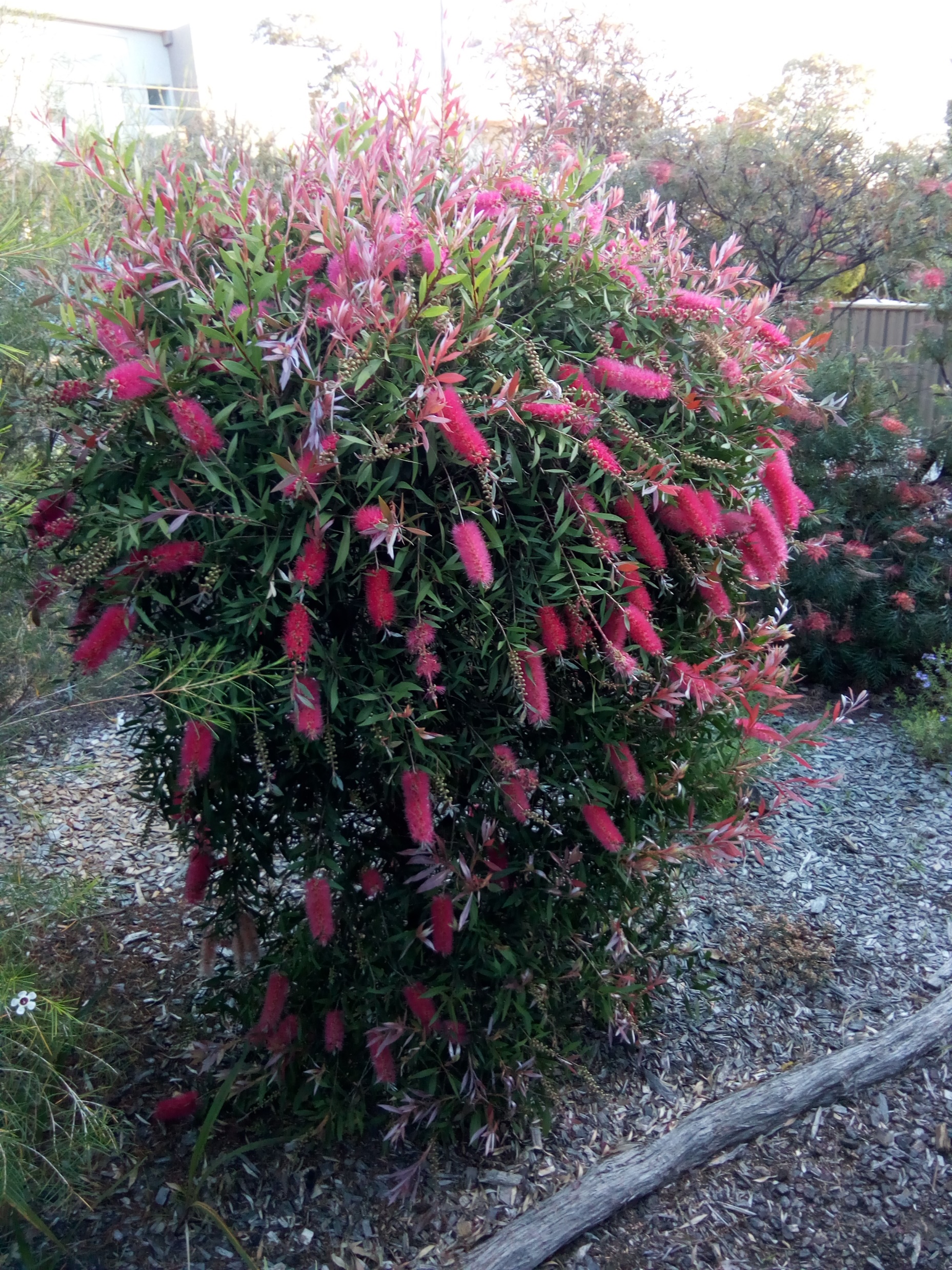 Callistemon ‘Taree Pink’
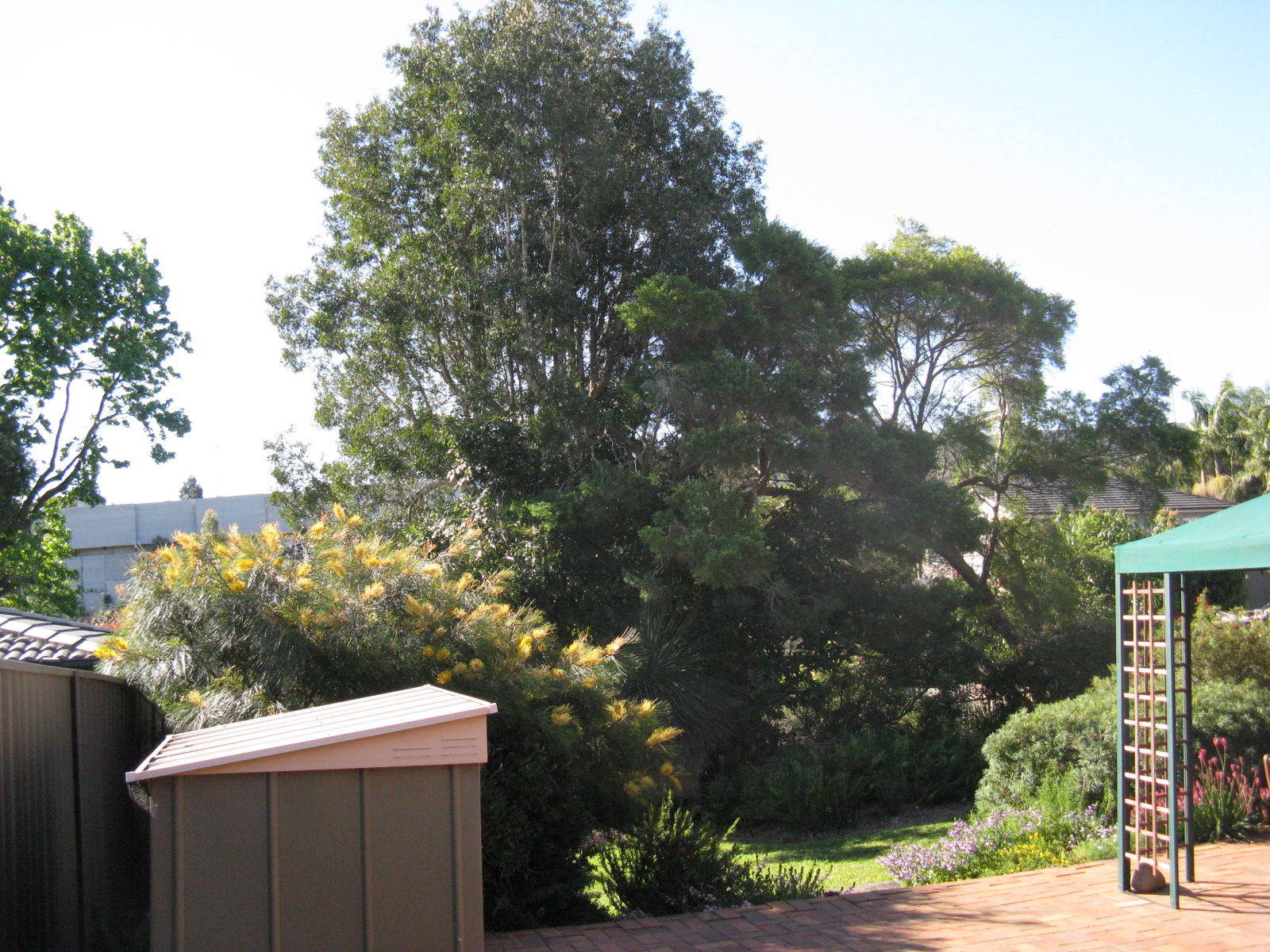 View down back garden
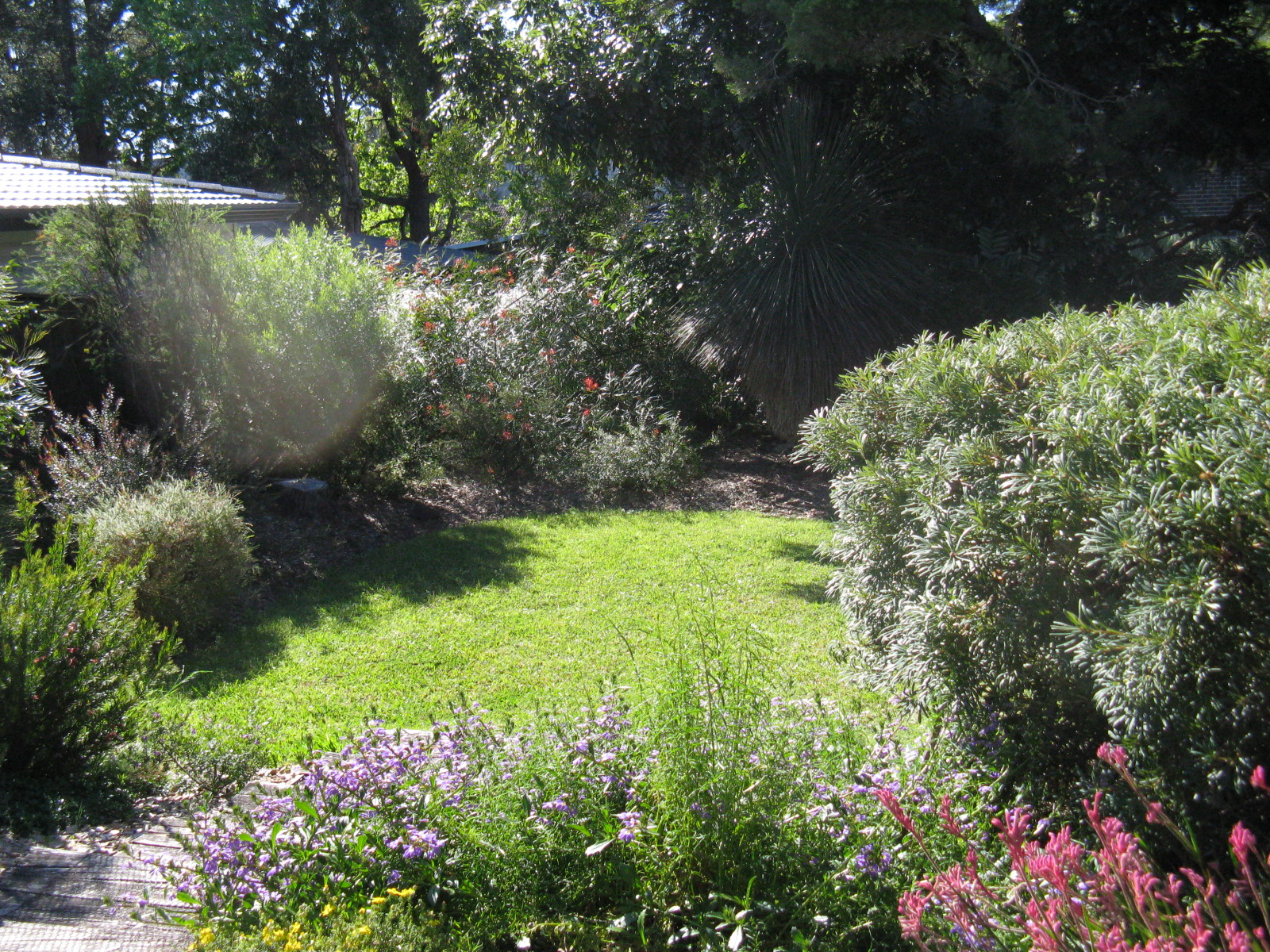 View from gazebo
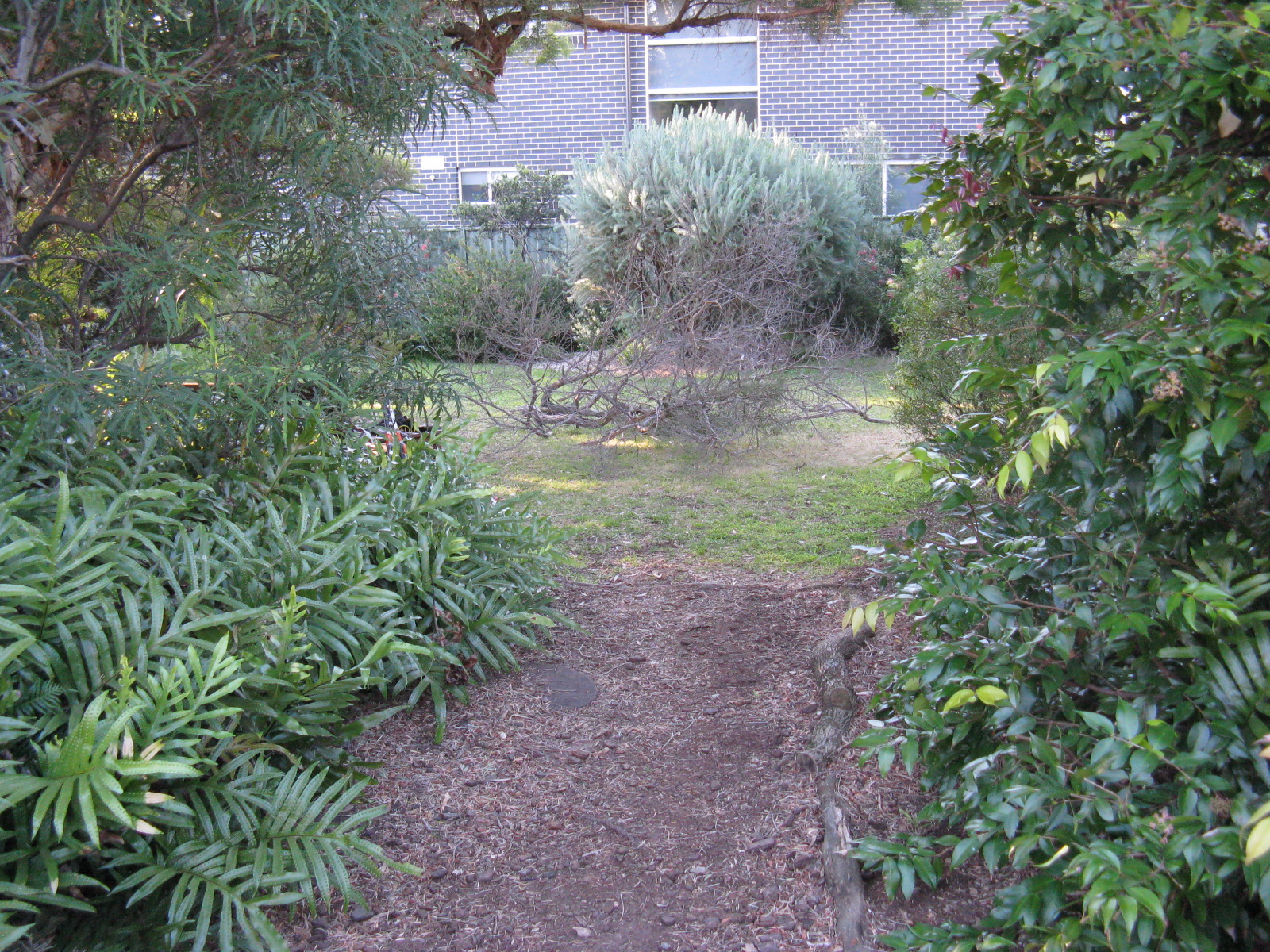 View from garden seat
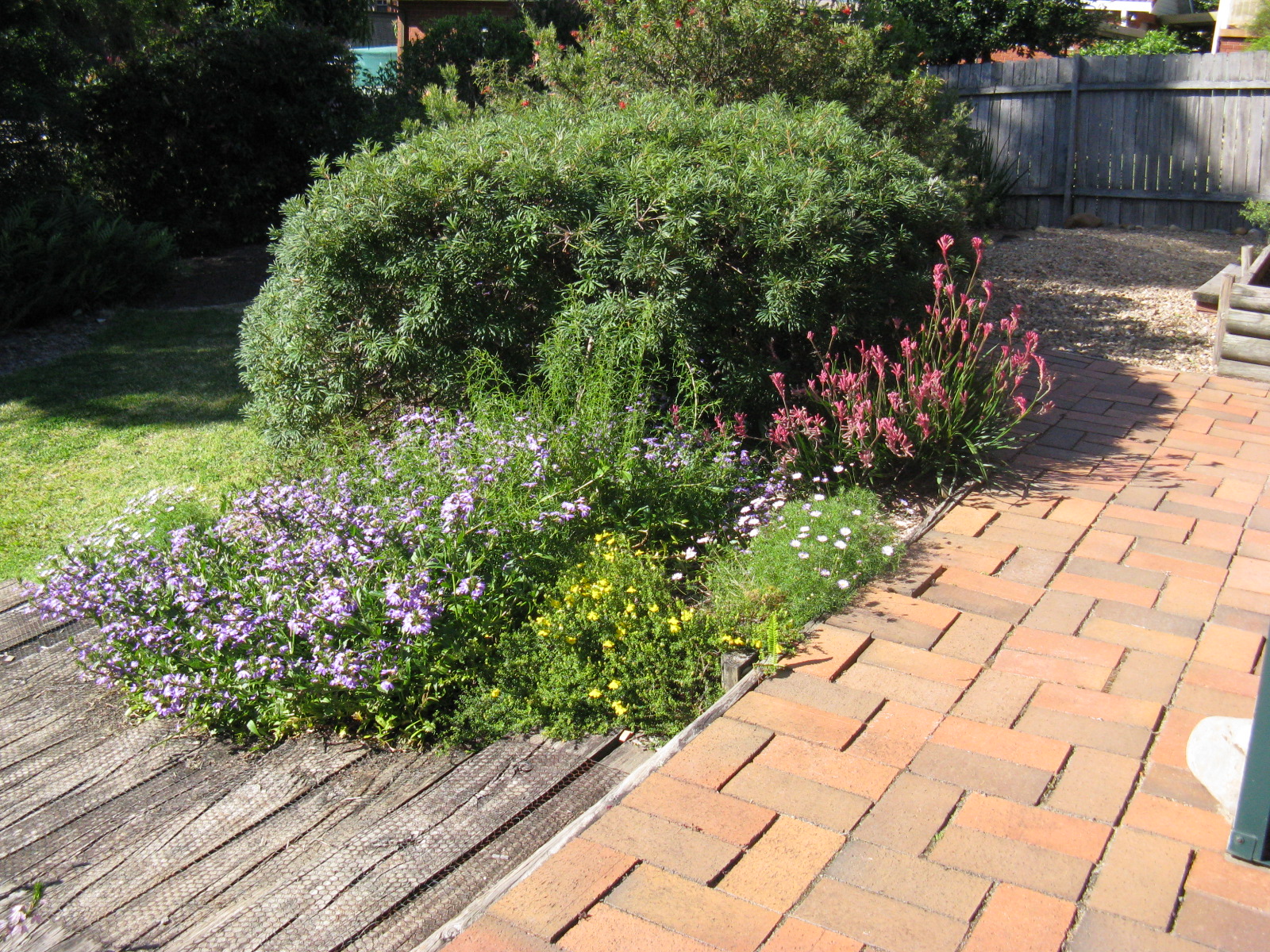 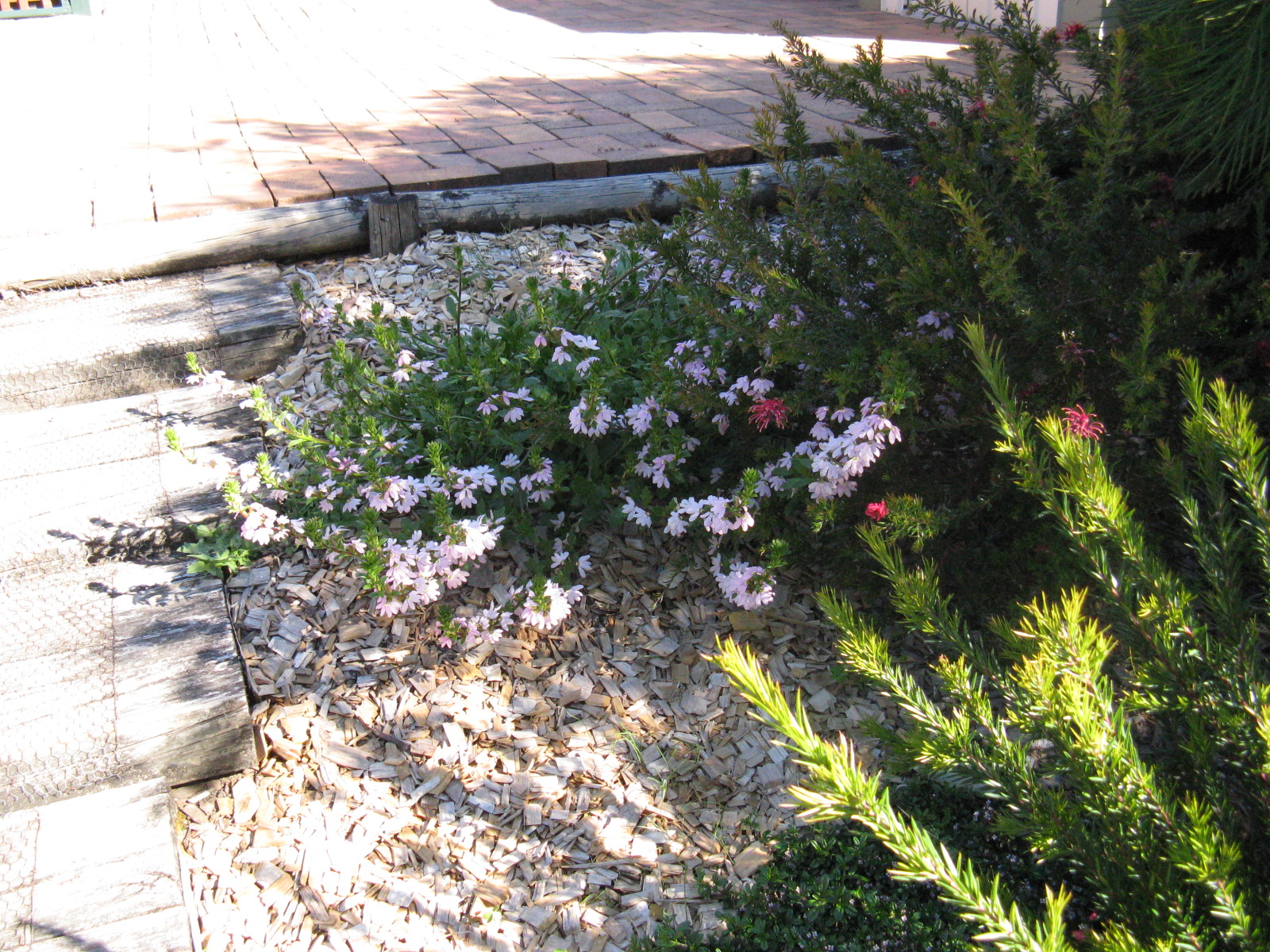 Scaevola (pink)
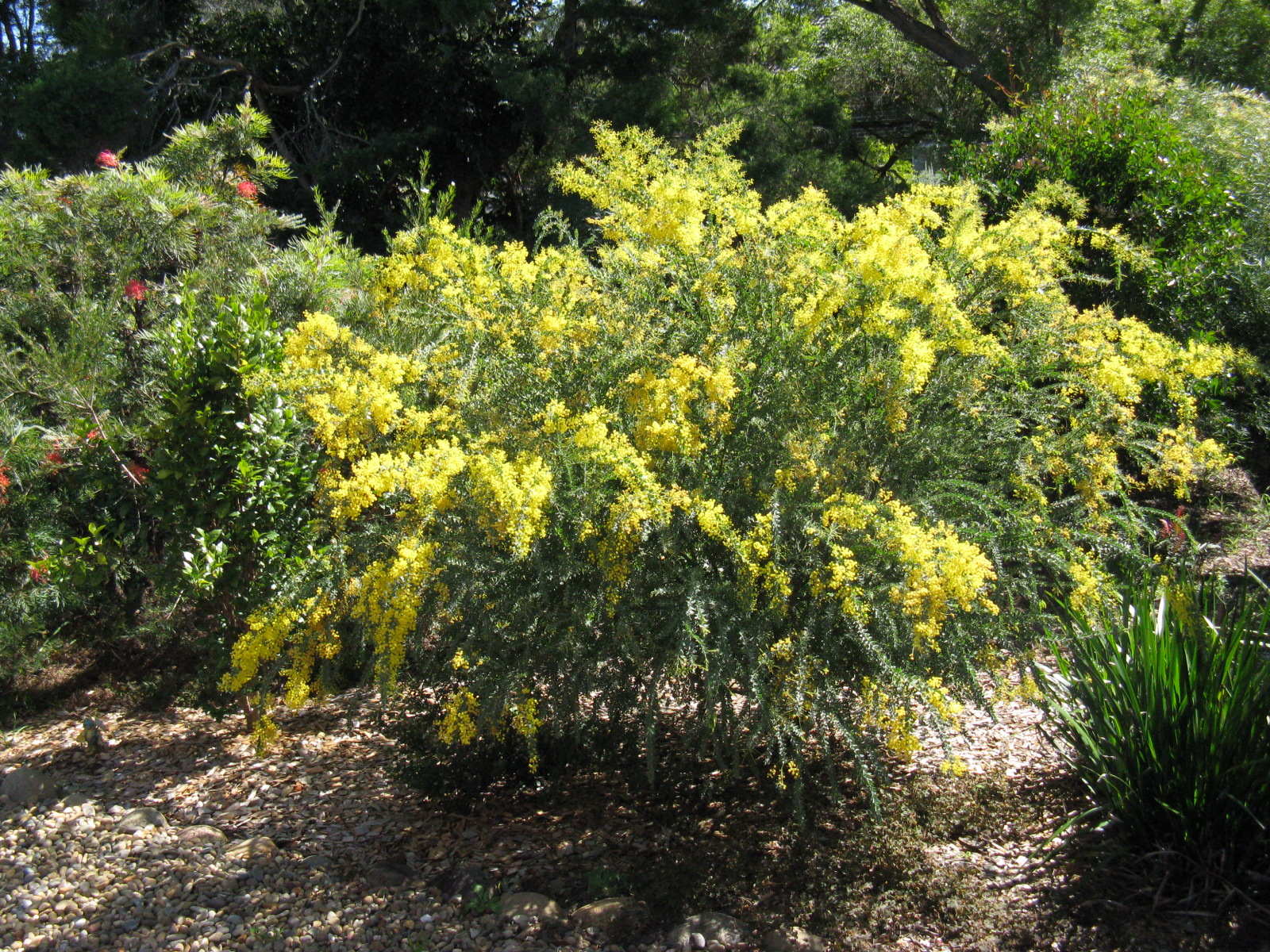 A. vestita
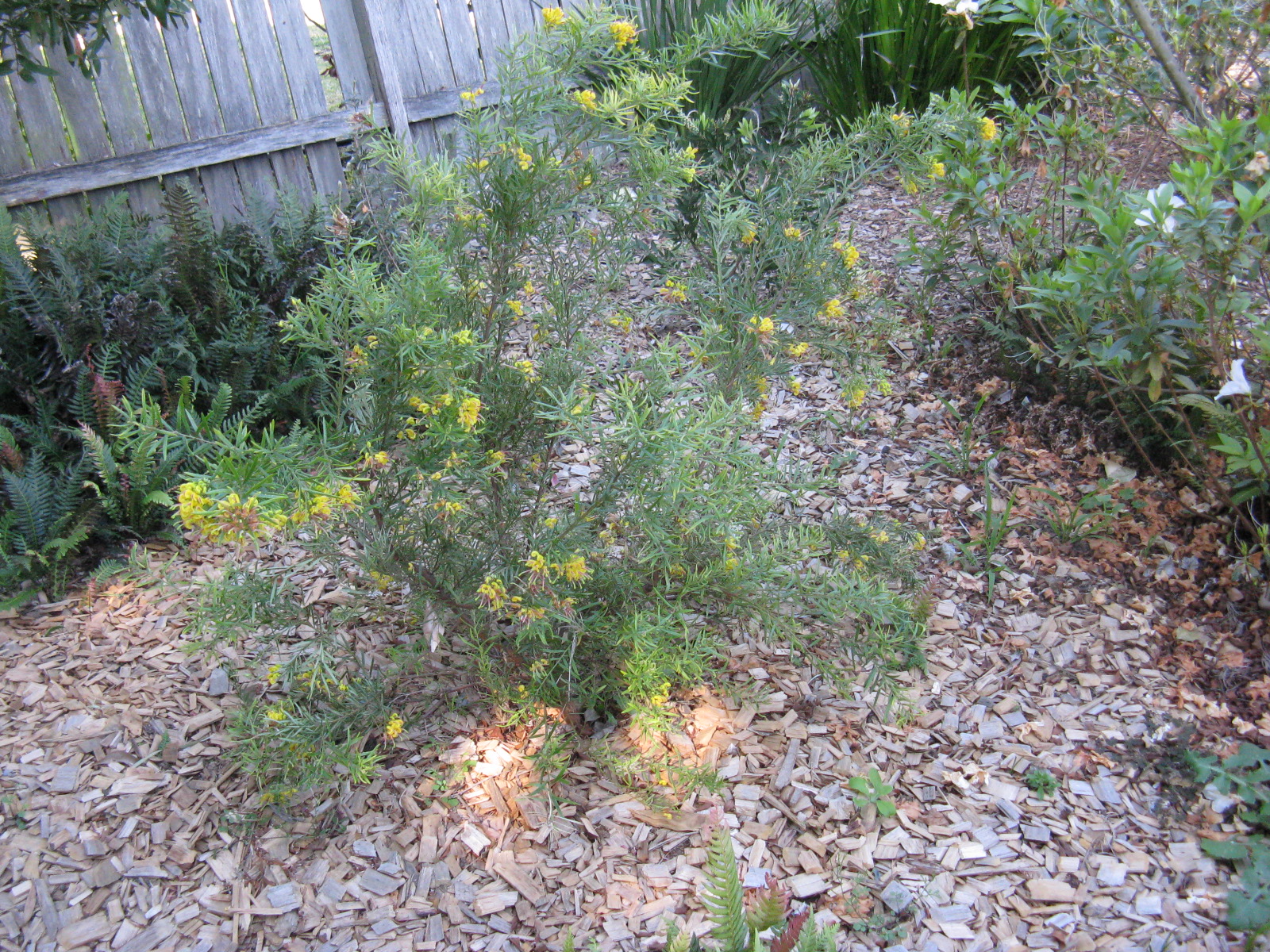 G. ‘Goldrush’
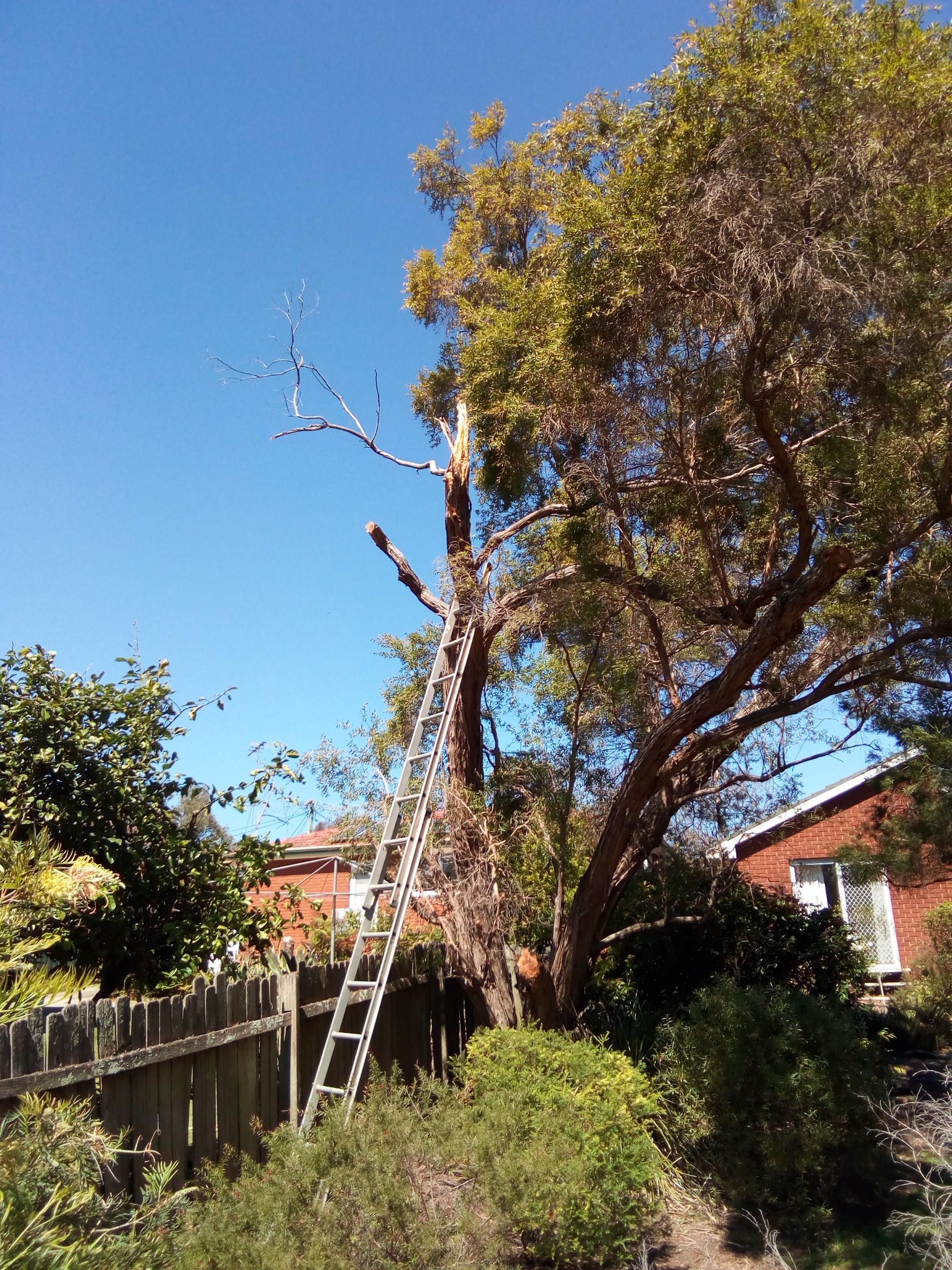 Leptospermum petersonii after losing its top in a storm
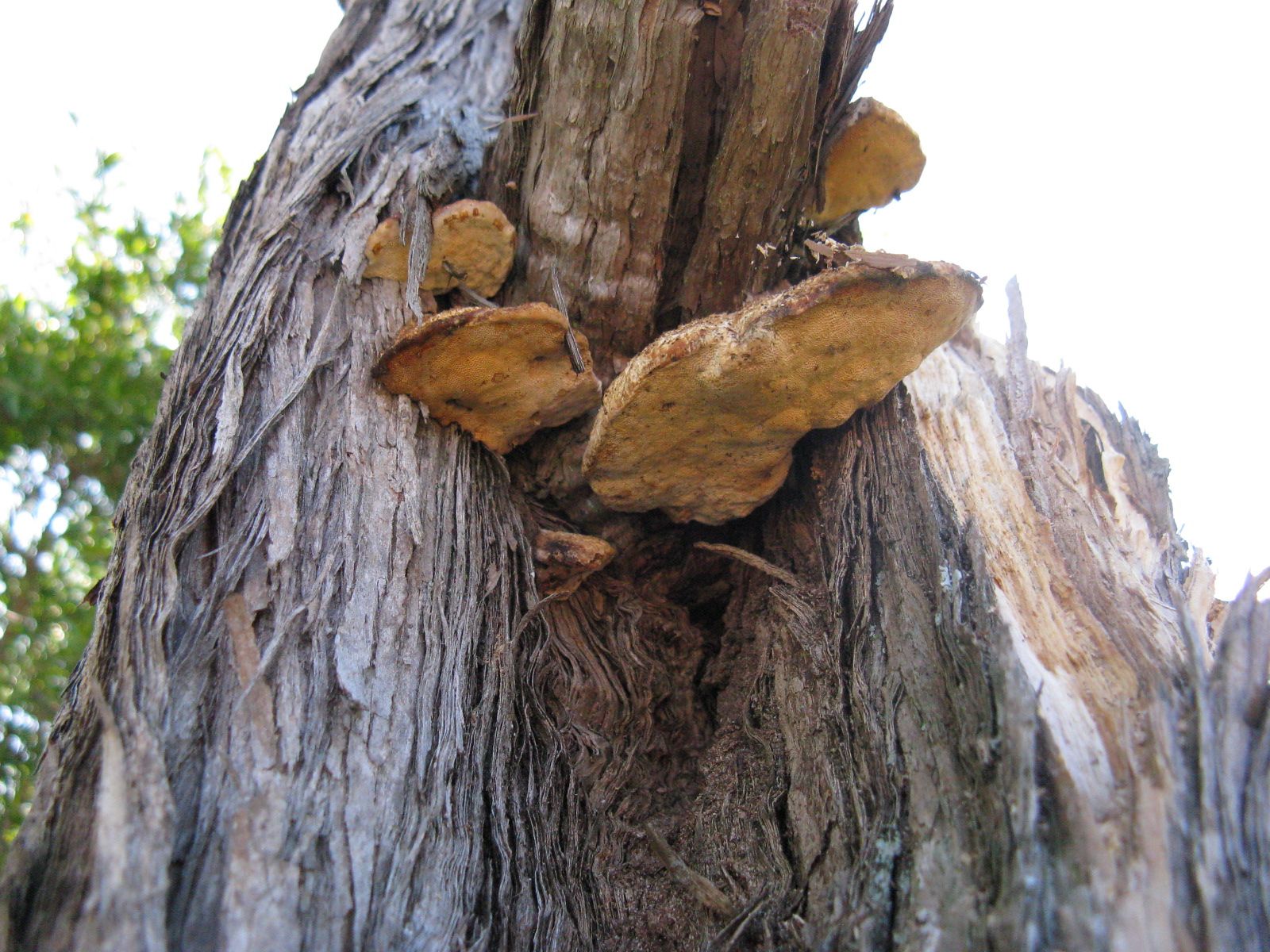 Bracket fungus on L. petersonii
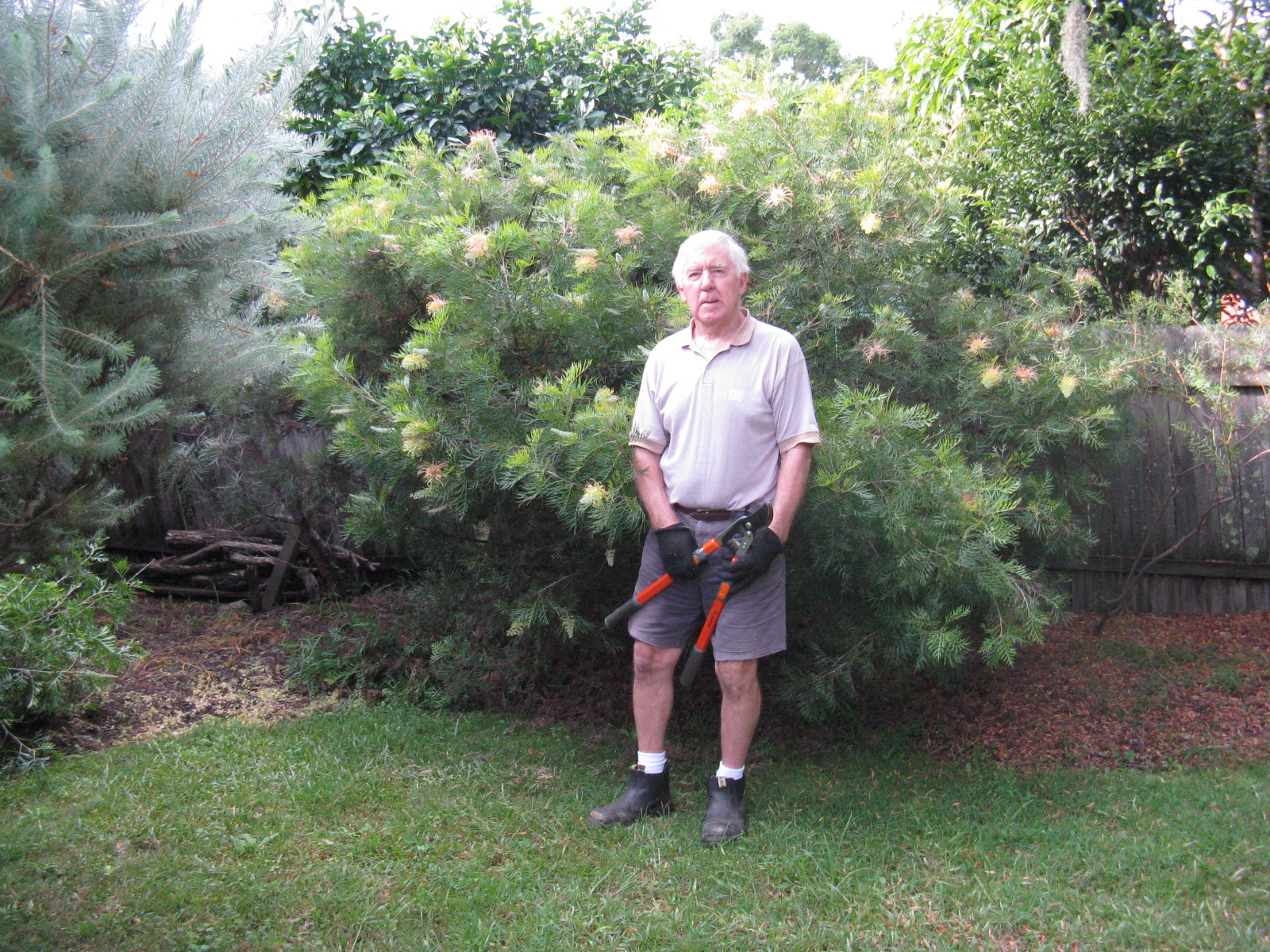 G. Peaches and Cream
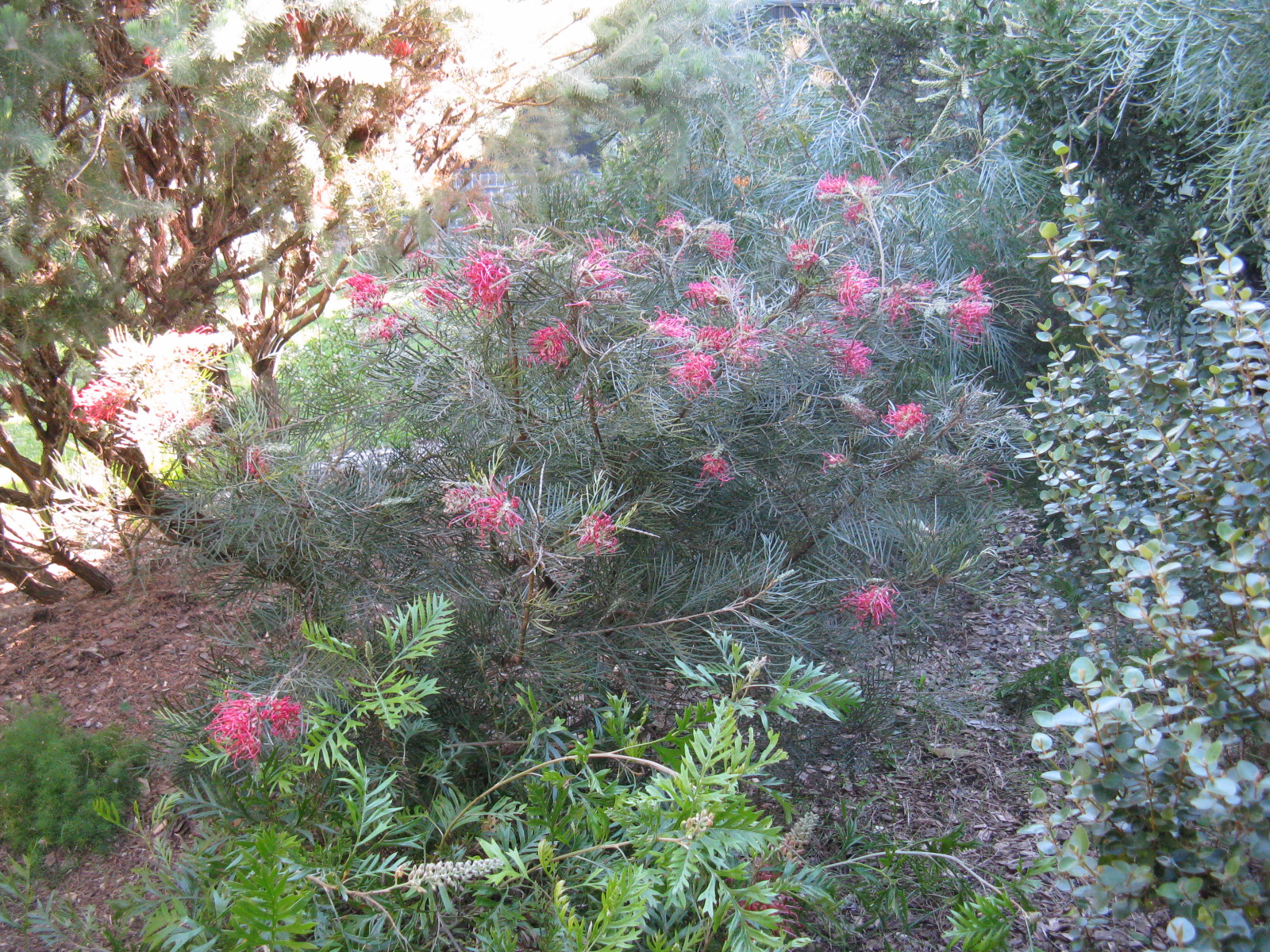 G. ‘Lollipops’
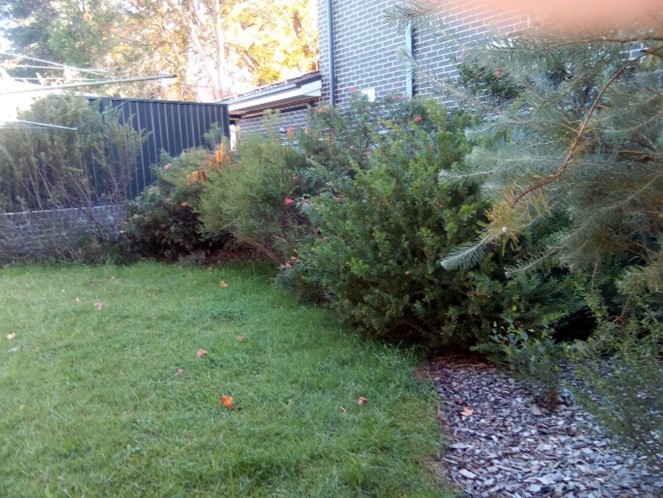 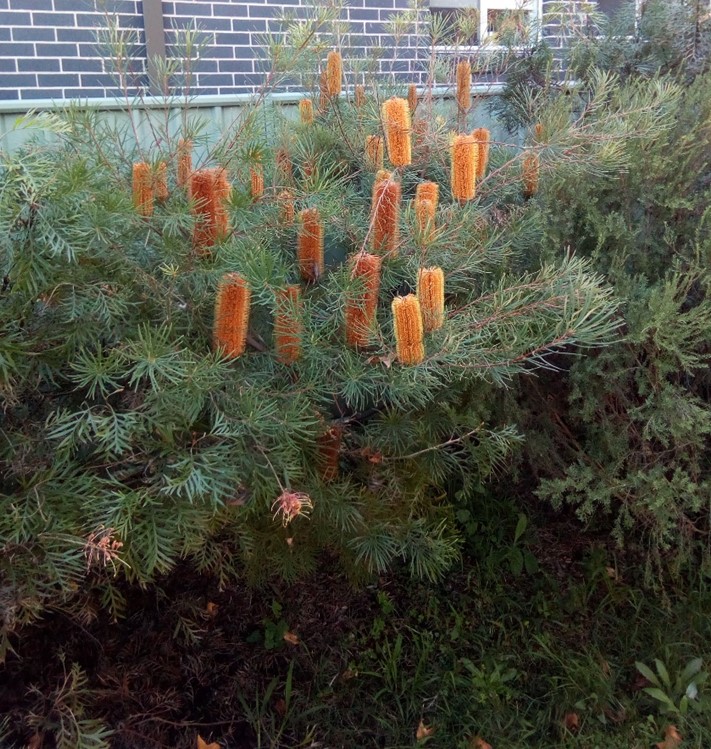 B. spinulosa